Histoire populaire et parlementaire de la Commune de Paris (259828)
May 19 2009 at 2:05:36
Fonds USC Bressoux (265103)
June 16 2009 at 3:06:37
Fonds USC Grâce-Berleur (265129)
June 16 2009 at 4:06:51
Fonds Alex Fontaine-Borguet (265293)
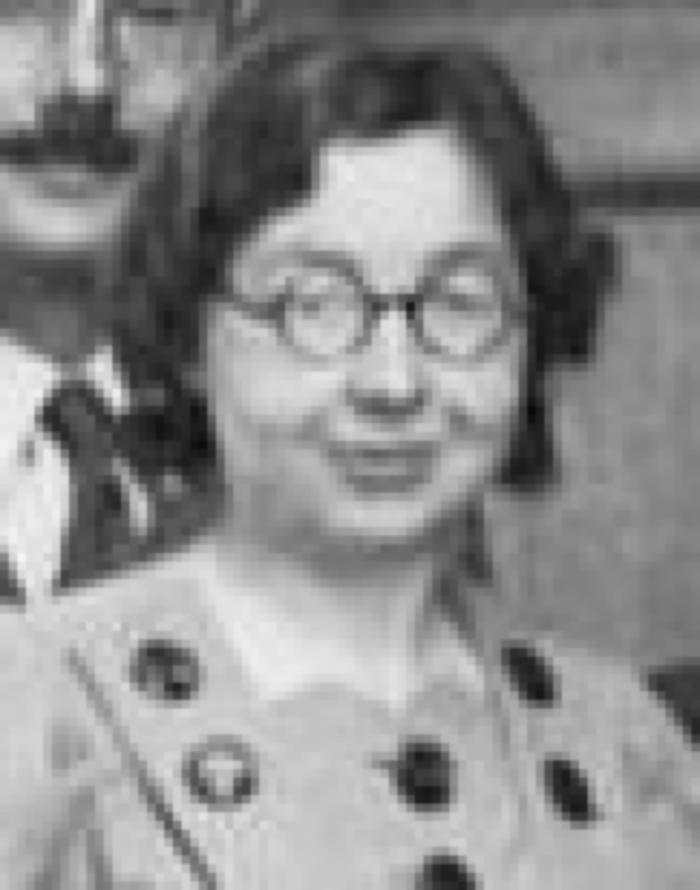 June 17 2009 at 11:06:37
Fonds Catherine Gillon (265300)
June 17 2009 at 11:06:26
Fonds Grévesse (265306)
June 17 2009 at 11:06:32
Fonds Christian Léonet (265329)
June 17 2009 at 12:06:10
Collection livrets ouvriers (265895)
June 18 2009 at 4:06:06
Le suffrage universel (328743)
February 11 2010 at 1:02:48
Fonds d'archives d'institutions (526008)
February 18 2011 at 11:02:36
Essai de catéchisme socialiste (1150605)
November 15 2011 at 10:11:26
Théâtre : Thérèse Raquin, les héritiers Rabourdin, le bouton de rose (1166440)
November 18 2011 at 9:11:19
Comptes-rendus, conférences, congrès, discours, lois, rapports (1275005)
January 9 2012 at 4:01:49
Discours (1275068)
January 9 2012 at 4:01:40
Léopold Ier et Léopold II rois des Belges : leur vie et leur règne (1336632)
February 2 2012 at 9:02:24
La fille d'un proscrit (1720126)
May 24 2012 at 11:05:57
Histoire du mouvement ouvrier en Belgique 1830-1914 : Table des matières (3753425)
March 26 2015 at 2:03:42
Conseil national de Protection de la jeunesse et Comité de Protection de la jeunesse (4027077)
October 20 2015 at 2:10:35